Hücre yapısı
Organeller ve görevleri
Tüm canlıların yaşayan en küçük birimi HÜCRE

Hücre yapısı:
Hücre zarı
Çekirdek
Sitoplazma
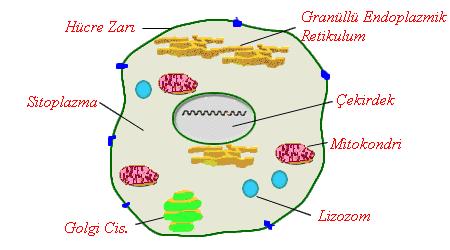 Robbins ve Cotran, Hastalığın Patolojik Temeli, 7 baskı
Hücre zarı:
Hücreyi dış ortamdan ayırır
Hücreye şekil verir.
Madde alışverişinde rol oynar.
Protein, yağ, az miktarda karbonhidrattan oluşur.
Çift katlı
    (İki sıra yağ tabakası arasına gömülmüş protein moleküllerinden oluşur)
Karbonhidratlar hücre zarındaki yağlarla birleşerek glikolipid, proteinlerle birleşerek glikoprotein şeklinde bulunur.
     (Glikolipid ve glikoproteini golgi sentezler.)
Üzerinde madde alışverişini sağlayan porlar bulunur.
Seçici geçirgendir.
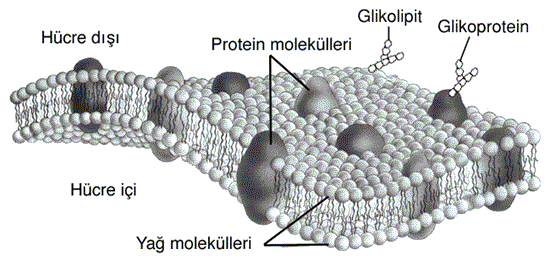 Robbins ve Cotran, Hastalığın Patolojik Temeli, 7 baskı
Sitoplazma:
Sıvı kısım ve organeller
Sıvı kısım:
%90 su
Protein,yağ,karbonhidrat,mineraller,vitaminler,RNA,ATP ve enzimler gibi organik ve inorganik maddeler
Organeller:
     Özel yapı ve görevi olan sitoplazmik cisimciklerdir
Endoplazmik retikulum
Ribozom
Mitokondri
Lizozom
Golgi cisimciği
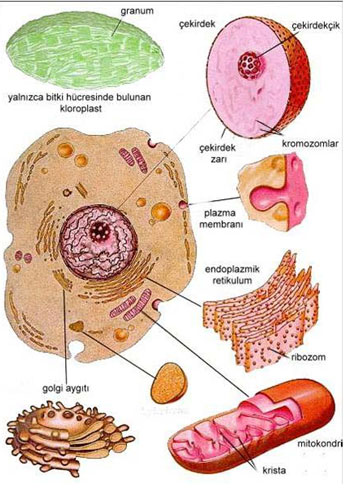 Robbins ve Cotran, Hastalığın Patolojik Temeli, 7 baskı
Endoplazmik retikulum (ER):

Hücre zarı ile çekirdek arasında uzanan kanalcıklar
Fonksiyonları:
Hücre içinde madde taşınmasını ve depolanmasını sağlar.
Çekirdek zarı ve golgiyi yapar.
Hücreyi bölmelere ayırarak,sitoplazmadaki asidik ve bazik tepkimelerin birbirini etkilemeden yapılabilmesini sağlar.
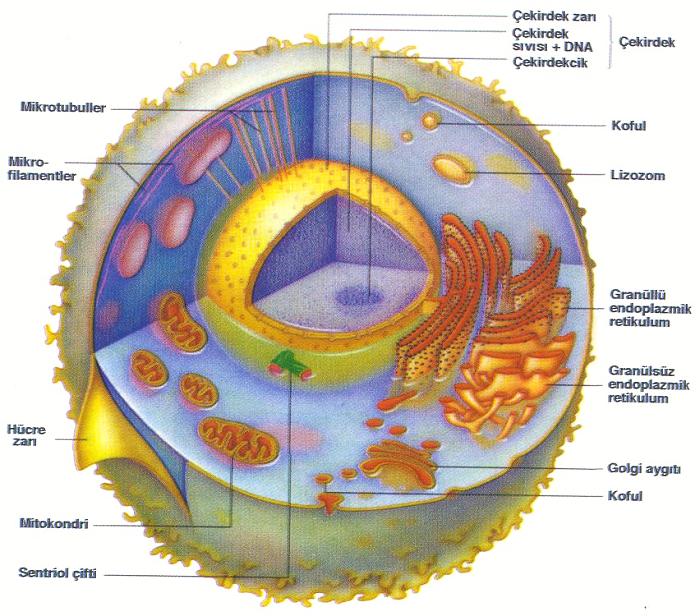 Robbins ve Cotran, Hastalığın Patolojik Temeli, 7 baskı
Üzerinde ribozom varsa- granüllü ER, ribozom yoksa granülsüz ER olarak adlandırılır.
Granüllü ER enzim salgılayan hücrelerde,granülsüz ER yağ sentezleyen hücrelerde çoktur.

Ribozom: 
Çekirdekçikte üretilir.
Endoplazmik retikulum membranına tutunmuş ya da serbest tanecikler halinde bulunurlar. 
Protein ve rRNA'dan oluşur.
Protein ve enzim sentezi
Golgi cisimciği: 
Salgı yapan hücrelerde 
Fonksiyonları:
Ter, süt, gözyaşı, tükrük gibi salgıları (sıvıları) üreterek bunları bir zarla çevirip paketler 
Enzimleri paketleyerek lizozomu oluşturur
Hücre zarı yapımına katılır (glikoprotein, glikolipid sentezi)
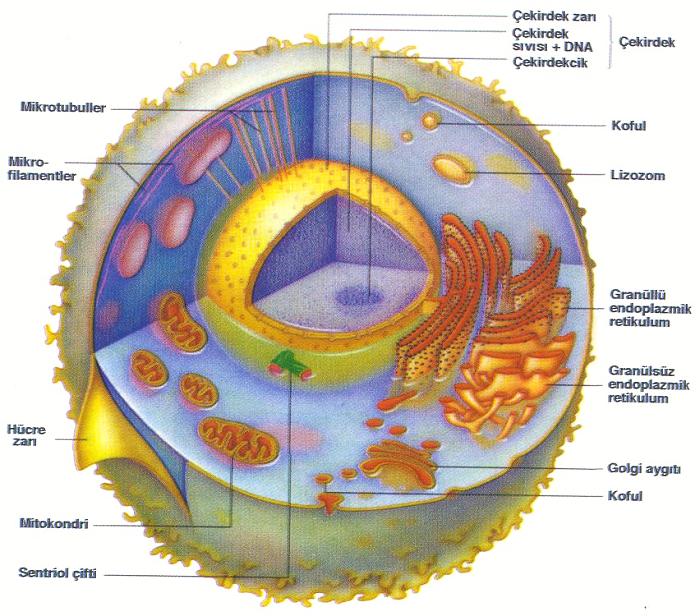 Robbins ve Cotran, Hastalığın Patolojik Temeli, 7 baskı
Lizozom: 
Tek katlı zardan oluşmuş kese şeklindedir.
İçinde kuvvetli sindirim enzimleri (hidrolaz, lipaz, fosfataz) taşır  Lizozom zar yapısı bozulursa hücre kendi kendini sindirir (otoliz)
Makrofaj, lökosit gibi fagositoz için özelleşmiş hücrelerde daha fazla sayıda bulunur.
Fonksiyonları:
Dışarıdan hücreye alınan besinlerin sindirilmesi 
Dışarıdan hücreye giren bakteri ve toksinlerin sindirilerek etkisiz hale getirilmesi
Hücrede işlevini kaybetmiş organel ve yapıların sindirimi
İçerisindeki enzimler ribozomlarda üretilir.
Üretilen enzimler ER ile taşınır.
ER ile taşınan enzimler golgide paketlenir. Golgi bu enzimleri zarla çevreleyerek lizozomu oluşturur.
    Lizozomun oluşmasında ribozom, ER ve golgi etkilidir.
Golgi, enzimleri paketleyerek primer lizozomu oluşturur.
Primer lizozom
Golgi aygıtı
Robbins ve Cotran, Hastalığın Patolojik Temeli, 7 baskı
Enzim taşıyan primer lizozomlar farklı yollarla (endositoz, fagositoz ve otofaji) oluşan ve içinde sindirilecek materyal taşıyan vakuollerle (endozom) birleşerek sekonder lizozomları oluşturur.
Sekonder Lizozomlar sindirecekleri materyalin
niteliğine göre iki farklı şekilde adlandırılır !
Sekonder Lizozom
Heterofagozom
  (Heterofajik vakuol-fagolizozom)
Otofagozom 
( Otofajik vakuol-sitolizozom sitozom).
Heterofaji
Otofaji
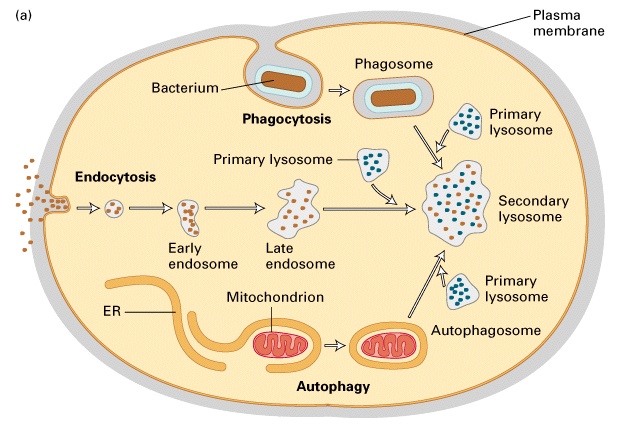 Robbins and Cotran, Pathologic Basis of Disease, 7th ed.
Mitokondri: 
Çift zarlıdır.İç zar kıvrımlıdır.Kıvrımlara krista,zarların arasını ve içini dolduran sıvıya matrix denir.
Oksijenli solunum yaparak enerji üretir ve depolar.
Enerji ihtiyacı fazla olan kas,sinir ve karaciğer gibi hücrelerde sayısı daha fazladır. 
Bulundukları hücrenin enerjiye en çok ihtiyacı olan bölümlerinde toplanırlar.
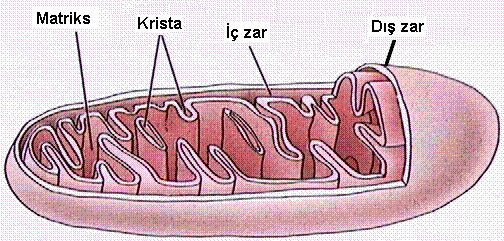 Robbins ve Cotran, Hastalığın Patolojik Temeli, 7 baskı
Sentrozom:
Sentriol denilen iki alt birimden oluşur.
Hücre bölünmesi sırasında kendini eşleyerek zıt kutuplara çekilir ve iğ ipliklerinin oluşmasını sağlar  Bölünme sırasında kromozom hareketini sağlar.
Hücre dışına uzanan silya gibi yapıları oluşturur.
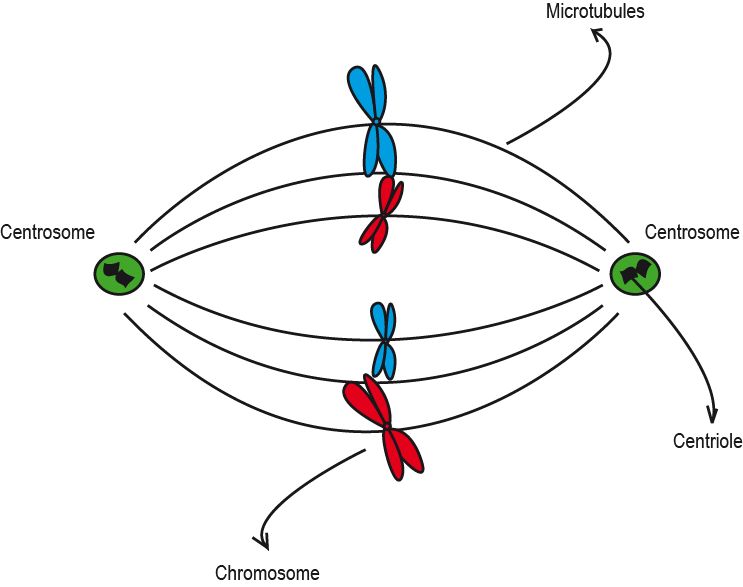 Robbins and Cotran, Pathologic Basis of Disease, 7th ed.
Nükleus:

Genetik materyali bulundurur.

Hücre bölünmesini kontrol eder. Bu sayede genetik materyal yeni hücrelere aktarır.

Protein sentezini kontrol eder.
Nükleus membranı: 
Çift katlı zara sahiptir. 
Kalıtım materyalinin sitoplazmaya dağılarak bozulmasını önler.
Üzerindeki porlardan makro moleküller geçebilir.

Nükleus matriksi: Sitoplazma sıvısıyla aynı özellikte, akışkanlığı daha az

Kromatin: DNA ve proteinden oluşmuştur. Hücre bölüneceği zaman kısalıp kalınlaşarak kromozomları oluştururlar. 

Nükleol: 
    Bol miktarda RNA, protein ve az miktarda DNA bulunur. 
    Ribozom sentezi yapılır.
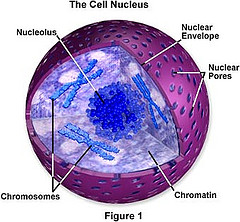 Robbins and Cotran, Pathologic Basis of Disease, 7th ed.